جامعه طنطا 
 كليه الاداب 
قسم المكتبات  و الوثائق والمعلومات

شرح كيفيه استخدام برنامج :     vsdc free video editor x32 


اعداد الطالبه: اسماء محمد اسماعيل سلامه

تحت اشراف:ا.د. بدويه البسيوني
  
رئيس قسم المكتبات والمعلومات
شرح استخدام برنامج vsdc free video editorفي تحويل الصور الي فيديو واضافه مقطع صوتي واضافه بعض التاثيرات :-
اولا :بعد تحميل البرنامج نقوم بفتحه ونضغط علي  projectثم يظهرnew projcetنختارها ثم نقوم بالضغط علي import image ونضغط  .finsh
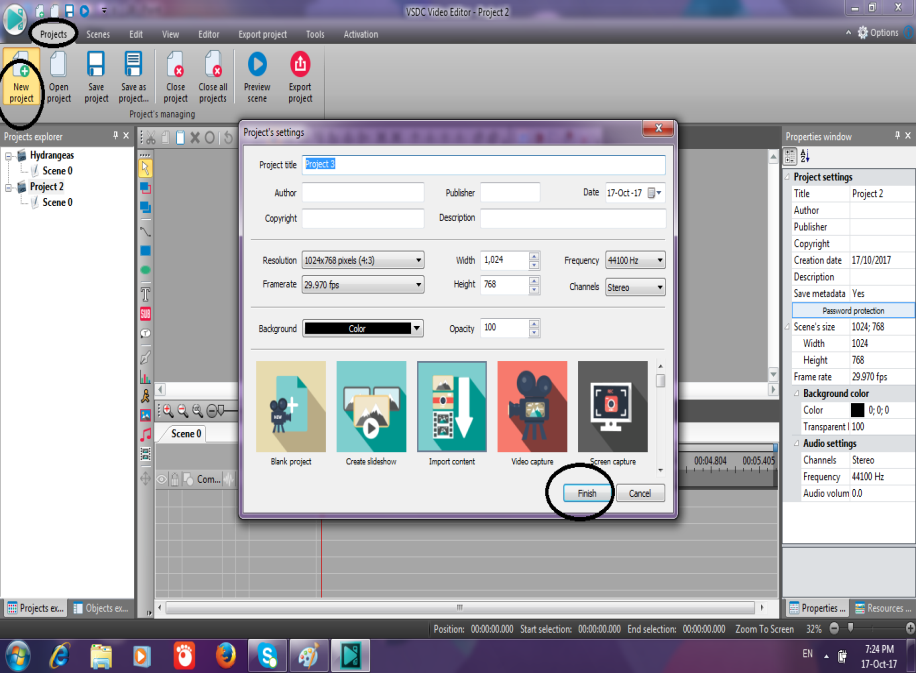 و بعد ذلك نحدد الصور ثم نضغط open
بعد اختيار الصور نقوم بضبط مده عرض الصور من Duration ثم نضغط علي علامه صح .
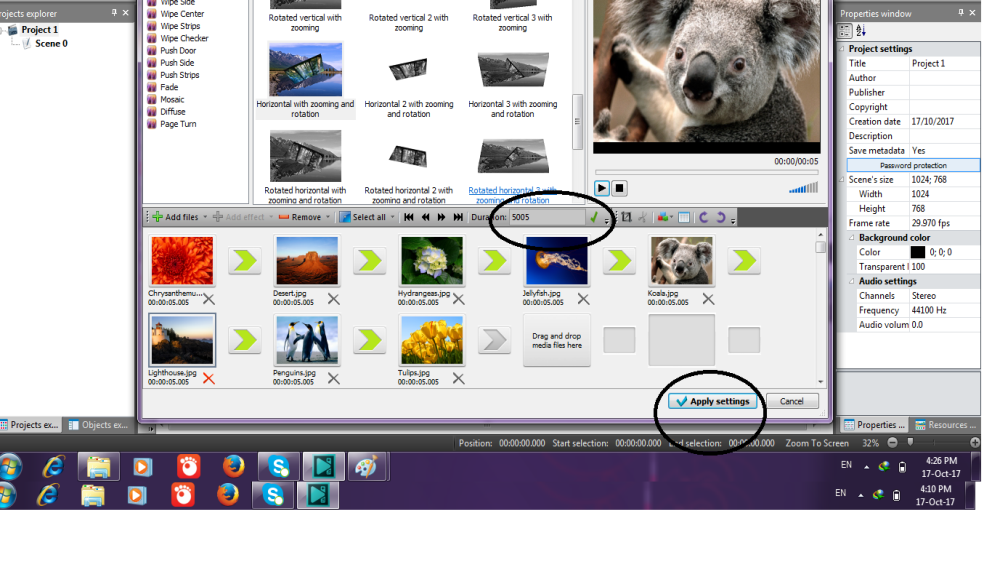 وبعد ذلك نضع تاثير لكل صوره و بعد تعيين التاثيرات نضغط علي ِapply settings  موجود ف الاسفل.
ثانيا :-لاضافه نص علي الفيديو:نضغط علي ايقونه text ثم نضغط ok
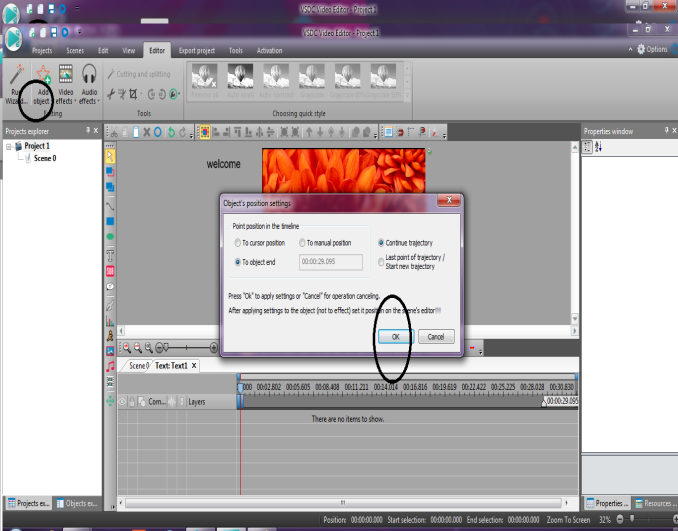 ونحدد علامه كتابه النص علي واجه الفيديو ونكتب ما نريد
ثالثا:-لوضع تاثير للنص : نختار add opject من editor   ثم نختار movementثم نضغط ok ونقوم بتحديد سهم علي النص لظهوره علي الفيديوخلال مده معينه
رابعا:-لاضافه صوره تظهر علي الفيديو : نضغط علي ايقونه الصور ونضغط ok ثم نحدد الصوره ونضغط open
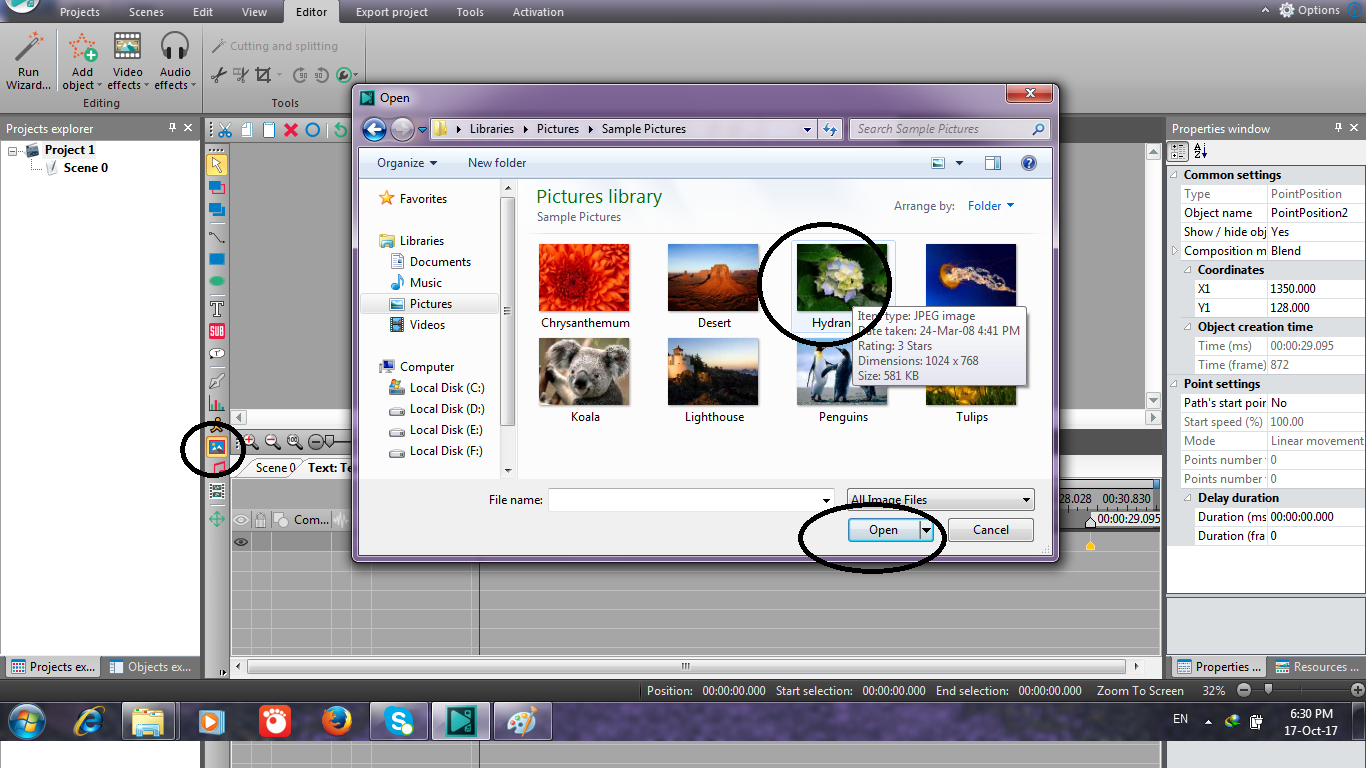 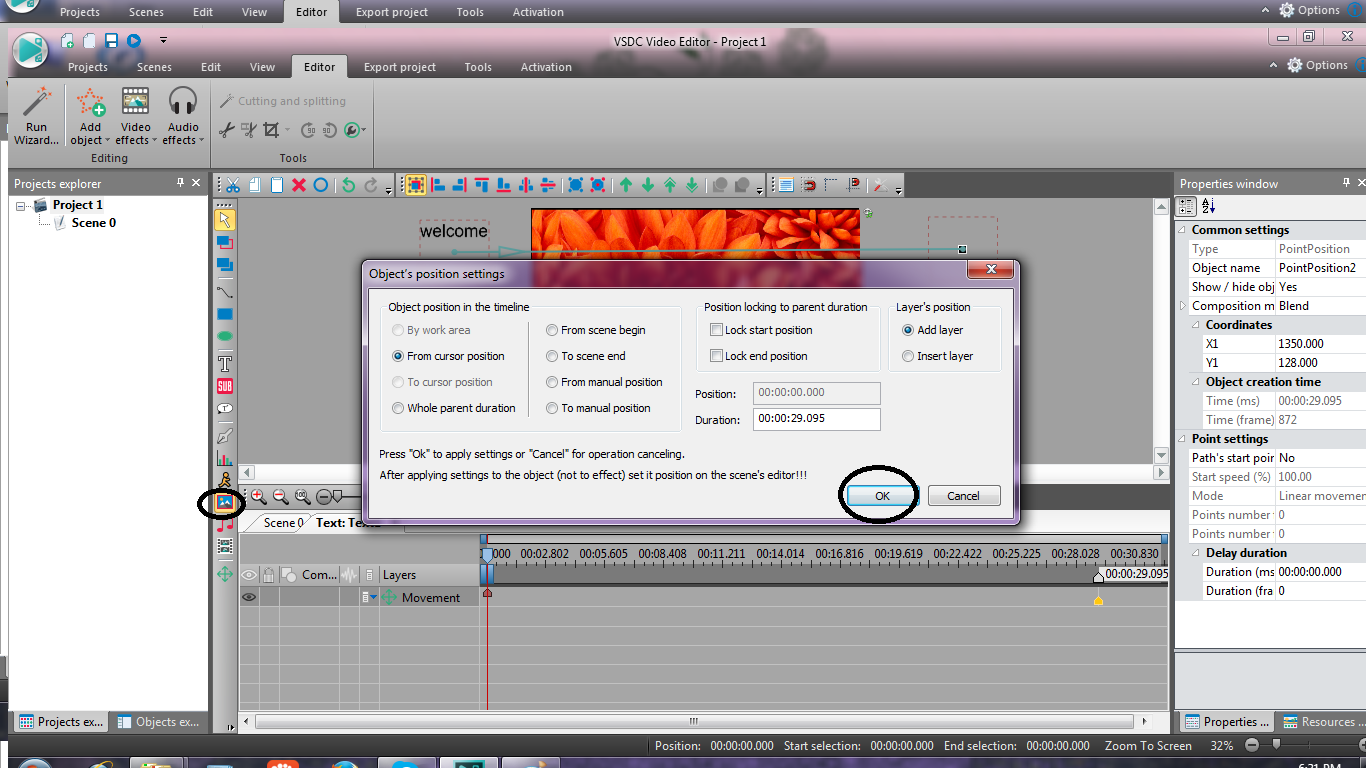 ولتحديد كيفيه ظهور تلك الصوره علي الفيديو: نضغط text.text1من اسفل ثم نختارمن editor   Add opject ثم نختار movement ونضغط ok  ونضغط بالسهم لتحديد ظهور الصوره .
خامسا:- لاضافه مقطع صوتي :نضغط علي ايقونه الموسيقي ونحدد الموسيقي التي نريدها ونضغط ok
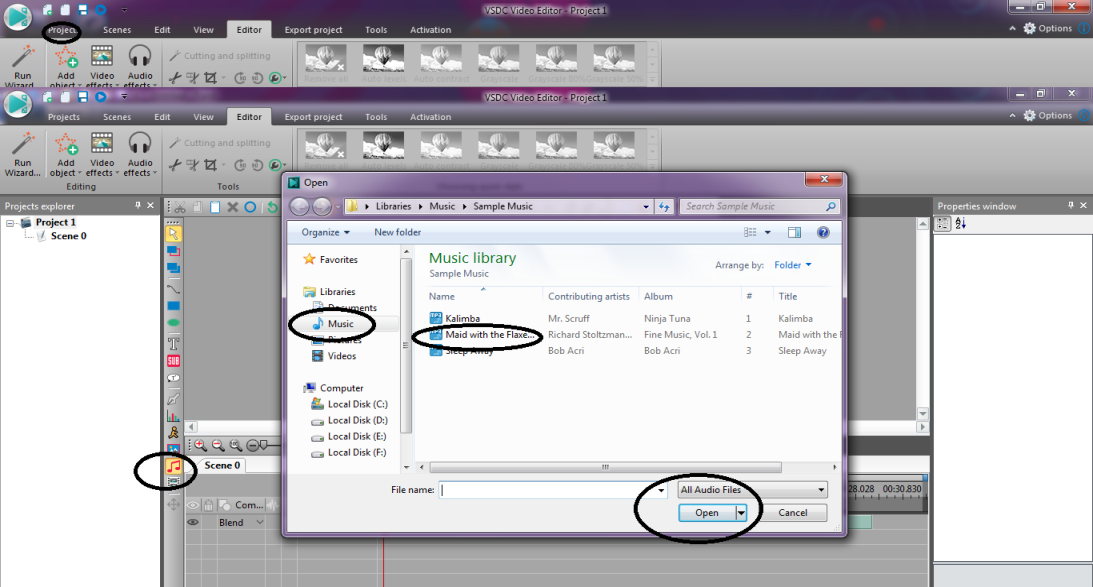 ولضبط مده عرض الصوت مع مده الفيديو :من خلال الشريط الزمني في الاسفل ونحركه من خلال سهم اصفر
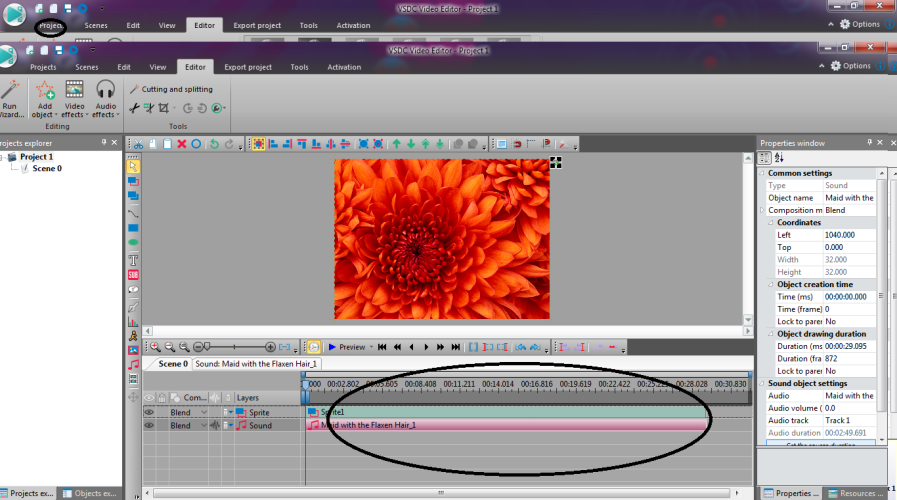 سادسا :-لوضع تاثيرات للفيديو نضغط :علي الصور المراد عمل التاثير لها  ونضغط كلك يمين ونختارvideo effects
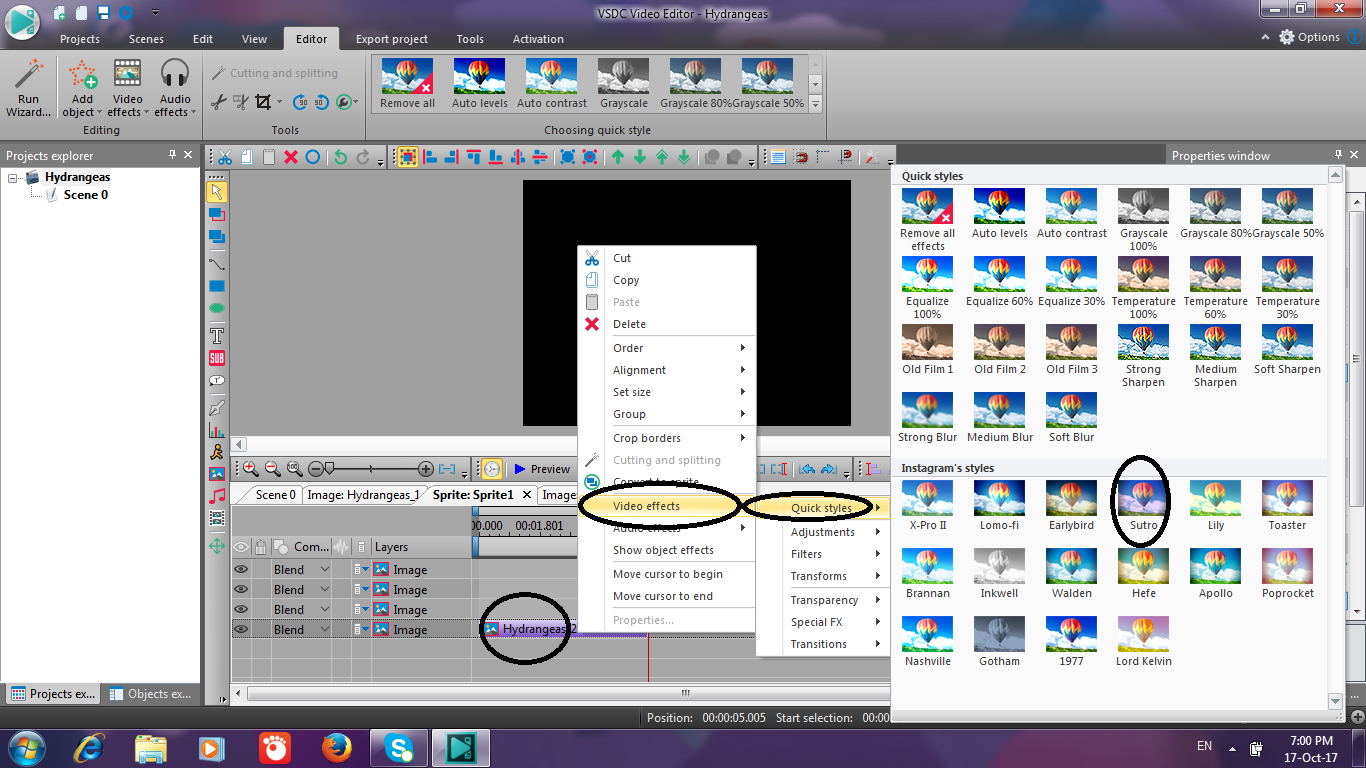 للحفظ نضغط علي export project نحدد اسم مثال to Avi ثم export project
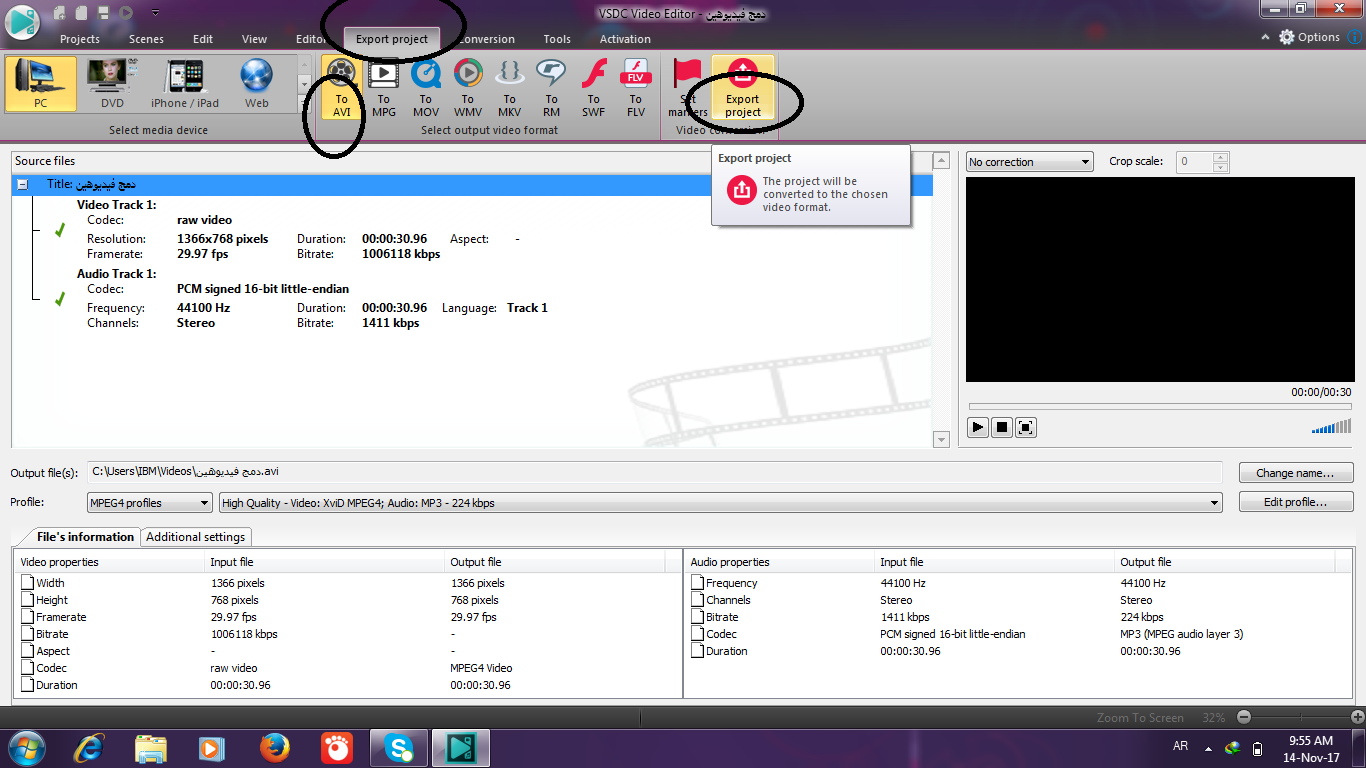 نختار contniue ثم يبدا التحميل وبعد الانتهاء نضغط ok
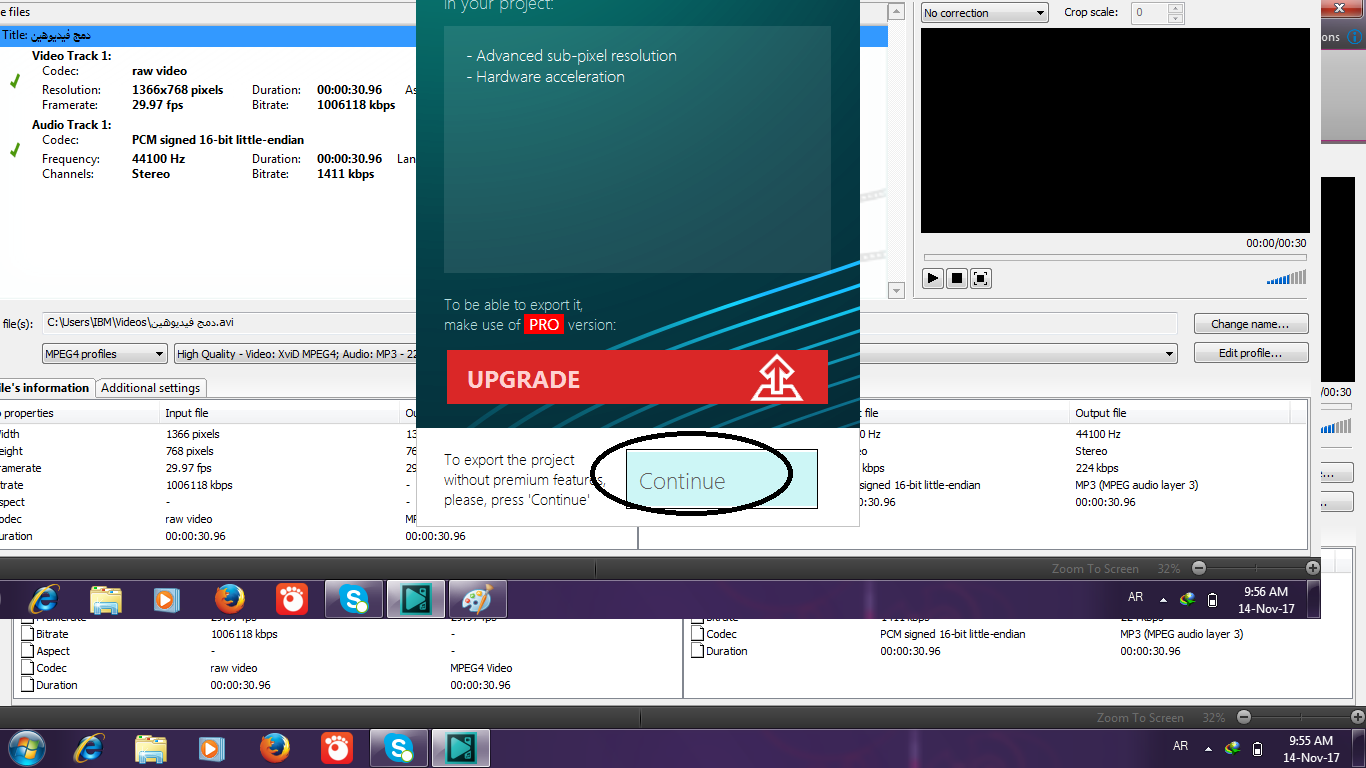 وبعد ذلك نعين مكان الحفظ من change name ثم save
لدمج فيديوهين مع بعض   1- نفتح البرنامج ثم نختار new project
2- هتظهر صفحه نكتب في project title  دمج فيديوهين ثم نضغط finish
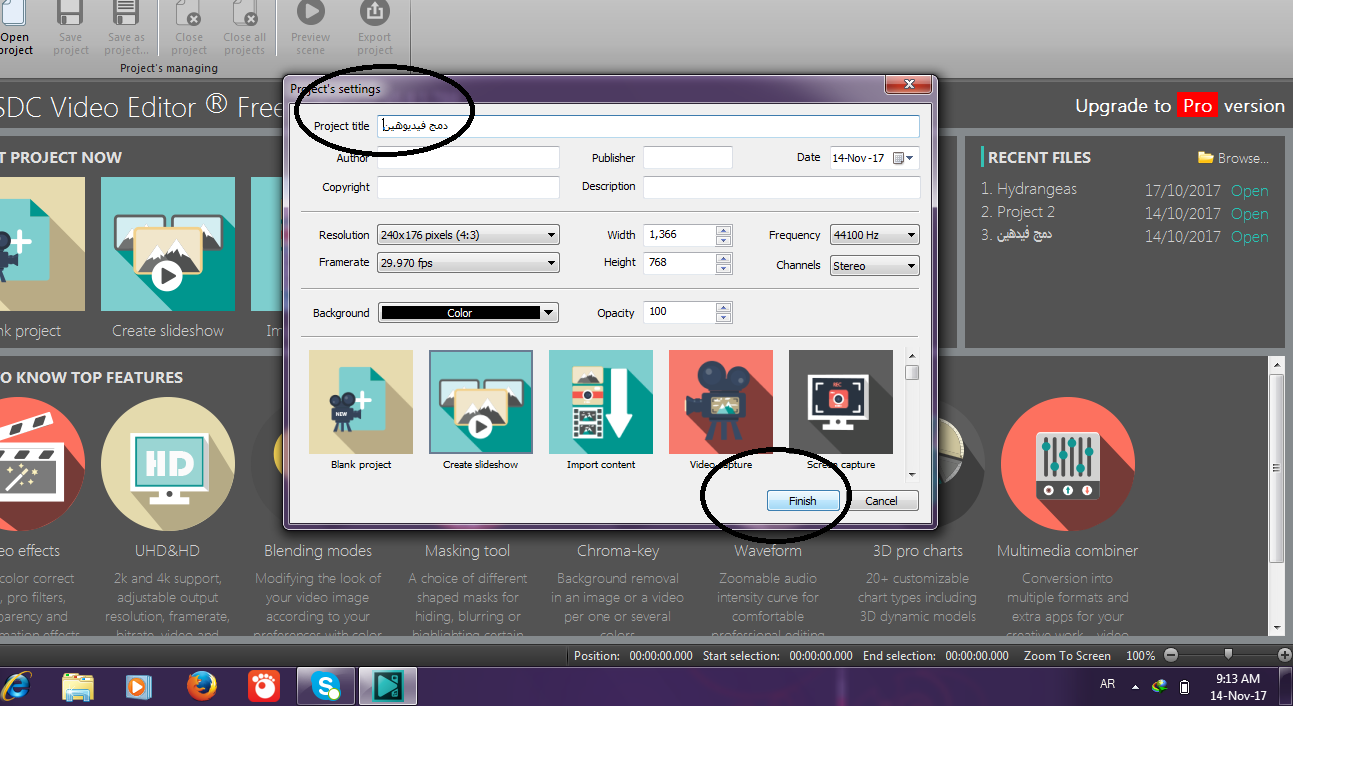 -3 نضغط علي add files ونختار الفيديو الذي نريده ثم نضغط open
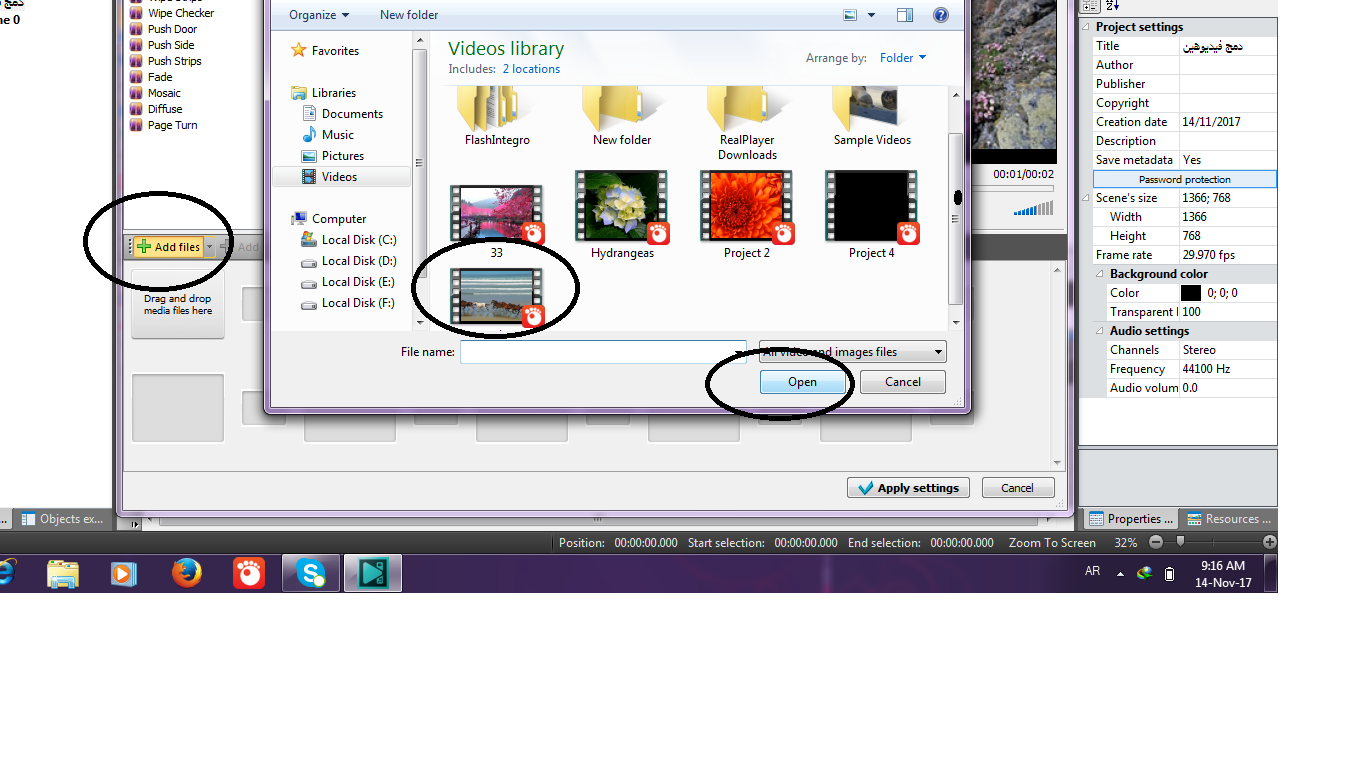 -4  ثم نضغط apply seting
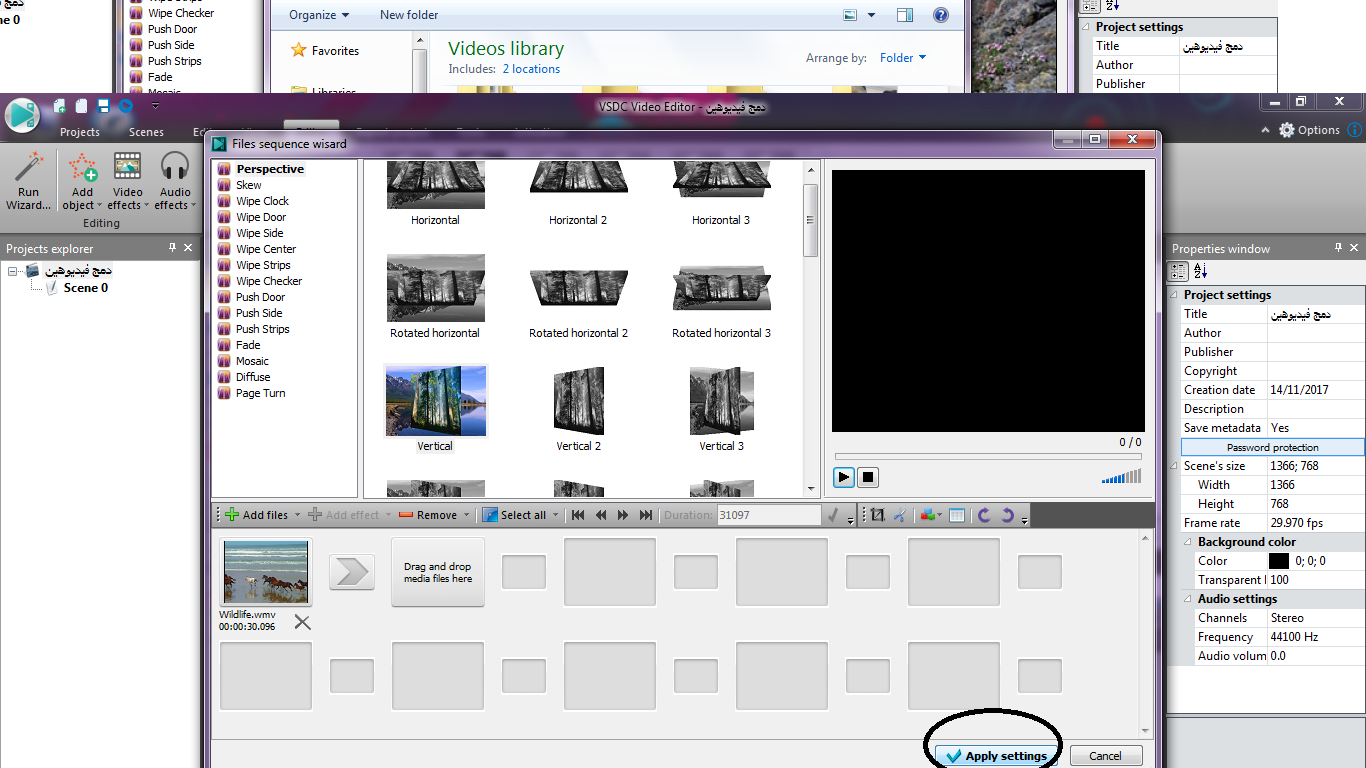 5- اذا اردنا تشغيل الفيديو نضغط علي preview
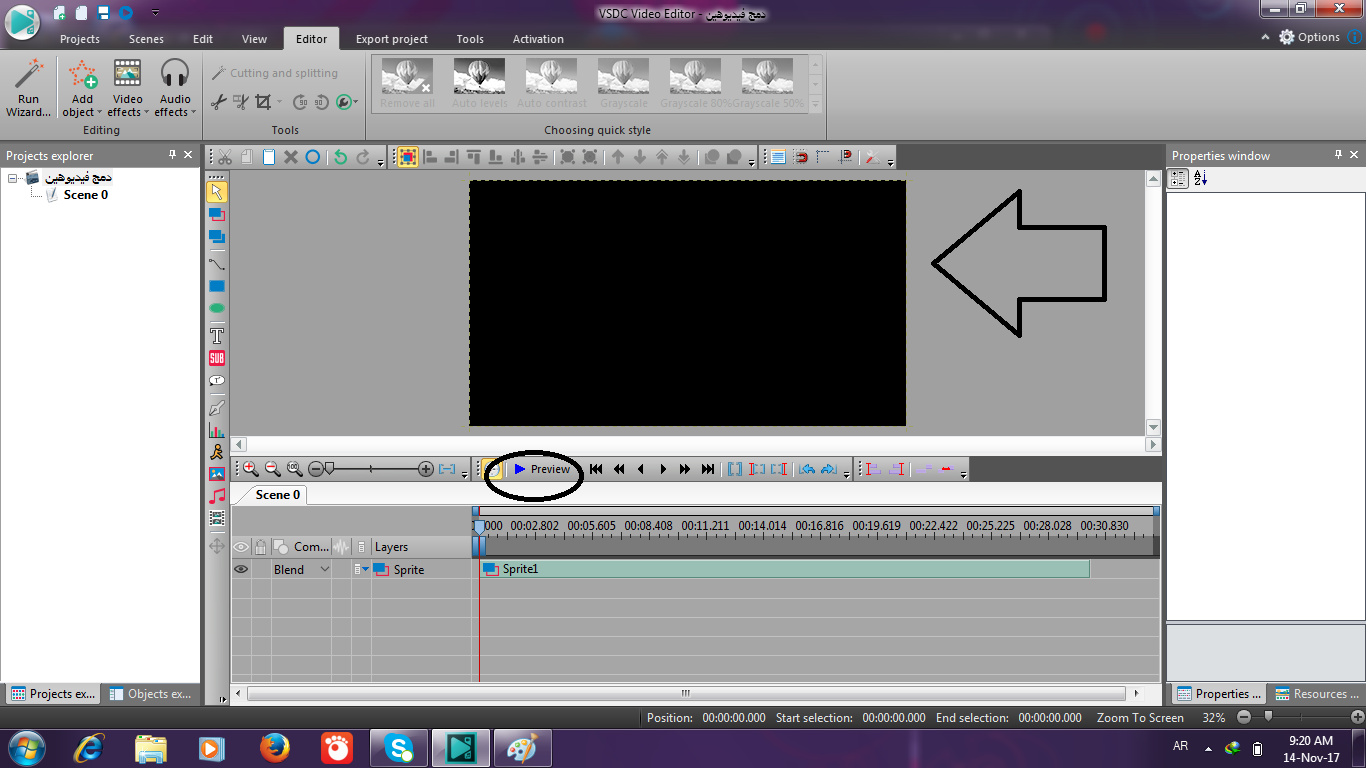 لاضافه فيديو اخر يظهر مع الفيديو الاصلي  1- نضغط علي ايقونه الفيديو ونختار فيديو ثم نضغط   ok - open
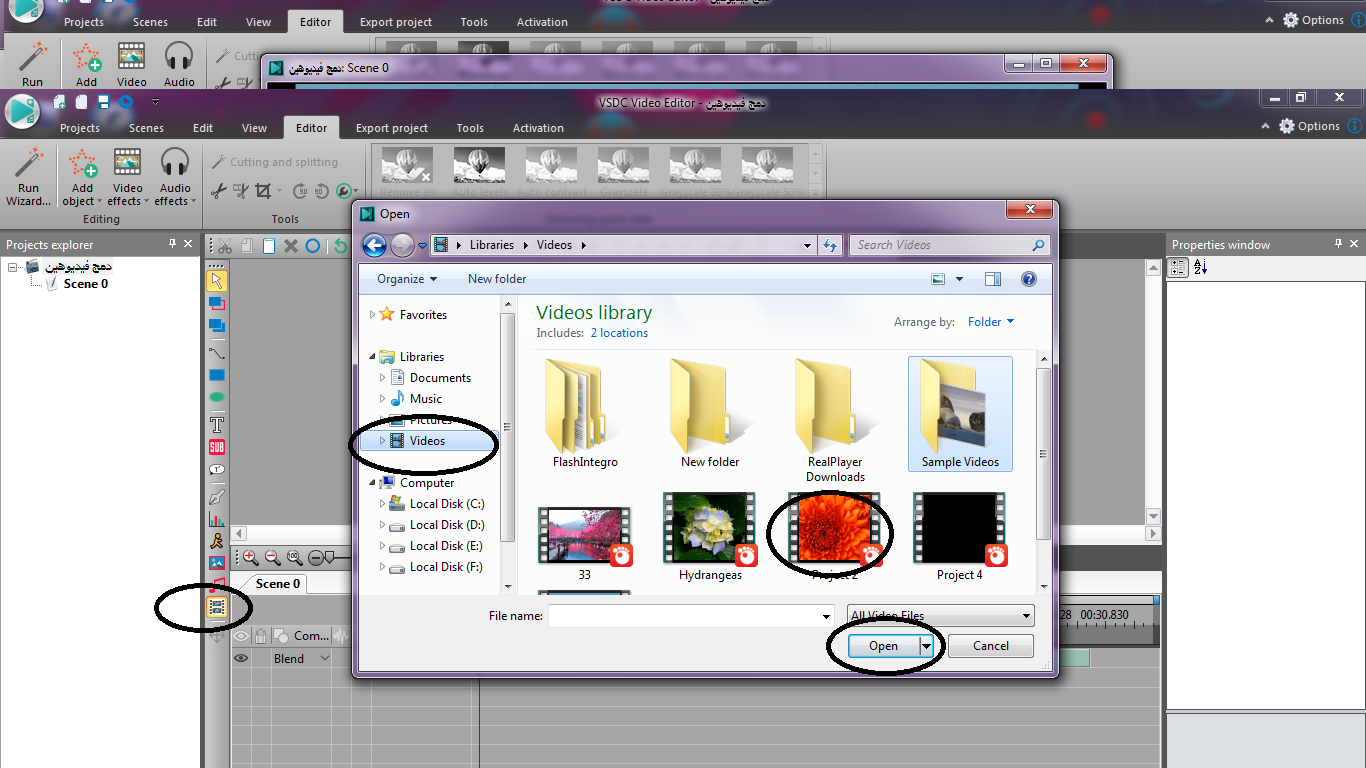 2- نقوم بتحديد مكان ظهور الفيديو علي الفيديو الاصلي من خلال هذه المربعات الصغيره
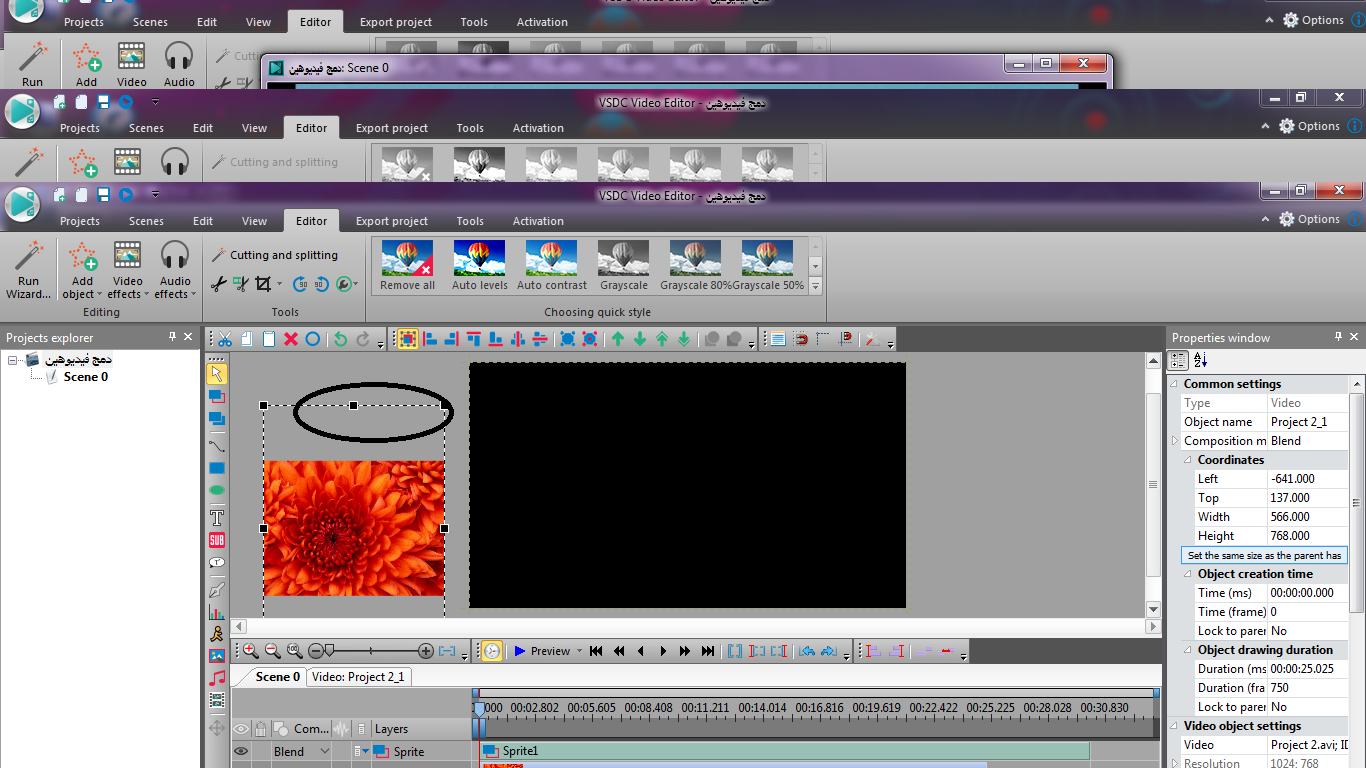 لظهور الفيديو الصغير اثناء عرض الفيديو الاصلي 1- نضغط علي video:project 1 ونضغط علي add opjectثم movement ثم ok
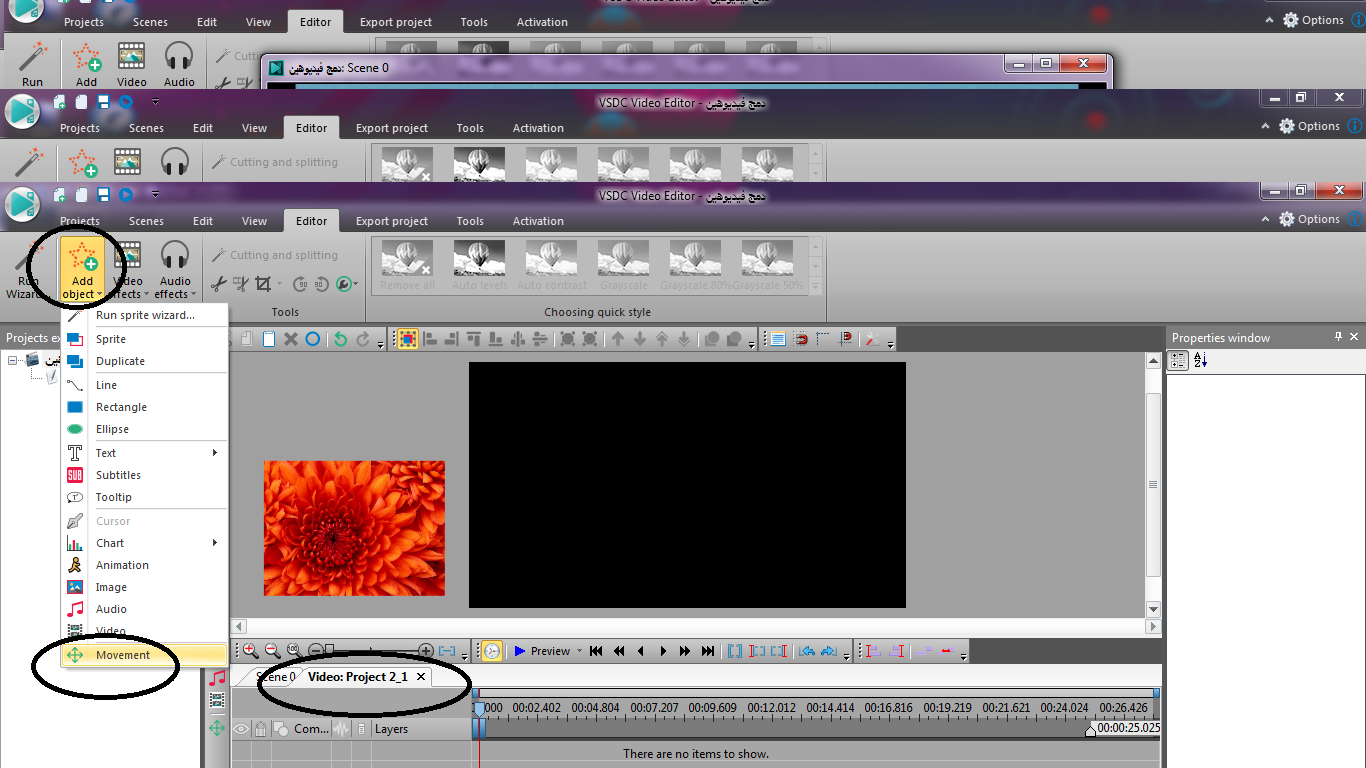 2- ثم نحدد ظهور الفيديو كما بالشكل والعلامه الصفراء تحدد مده ظهور الفيديو الذي هيظهر علي الفيديو الاصلي
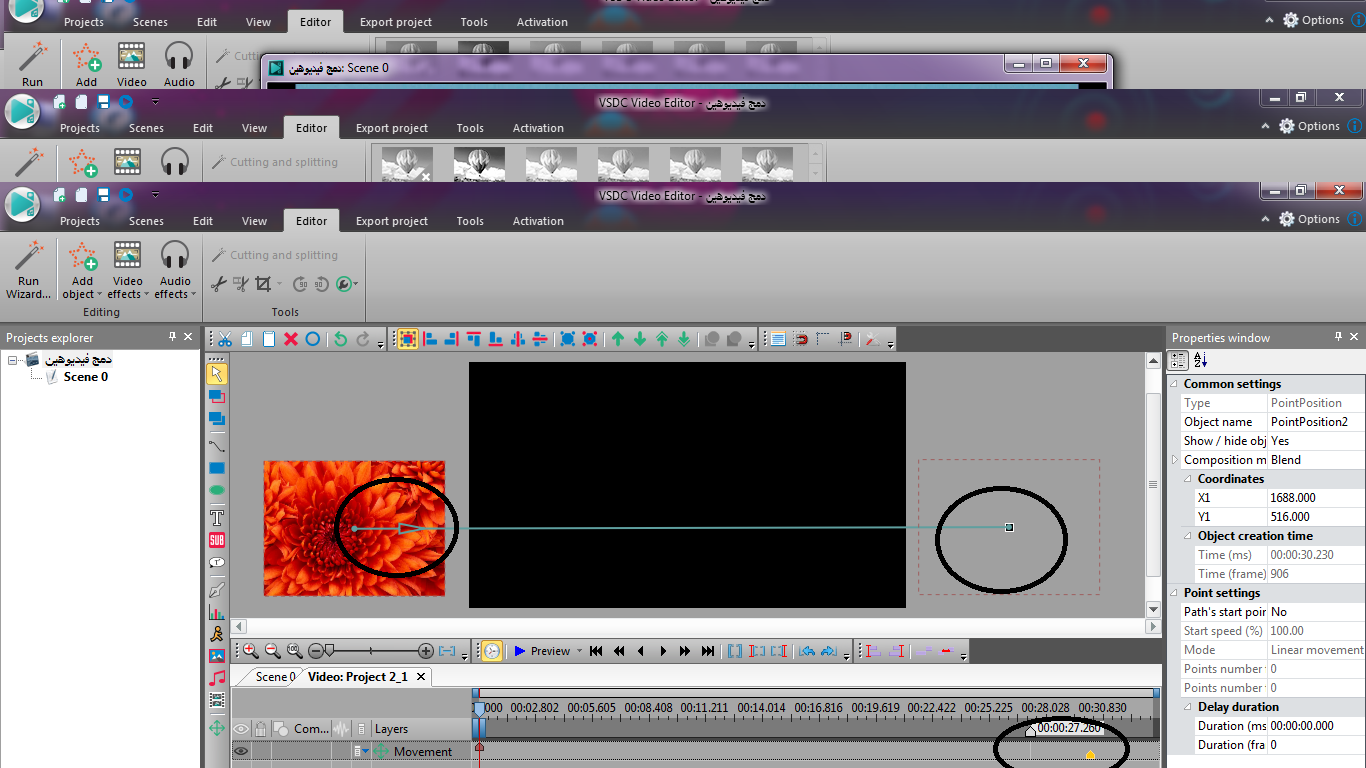 لوضع تاثير علي الفيديو الاصلي  1-نضغط علي sprite:sprite1 ثم نضغط كلك يمين علي الفيديو ونختار video effects ثم special fx ثم waterثم نضغط ok
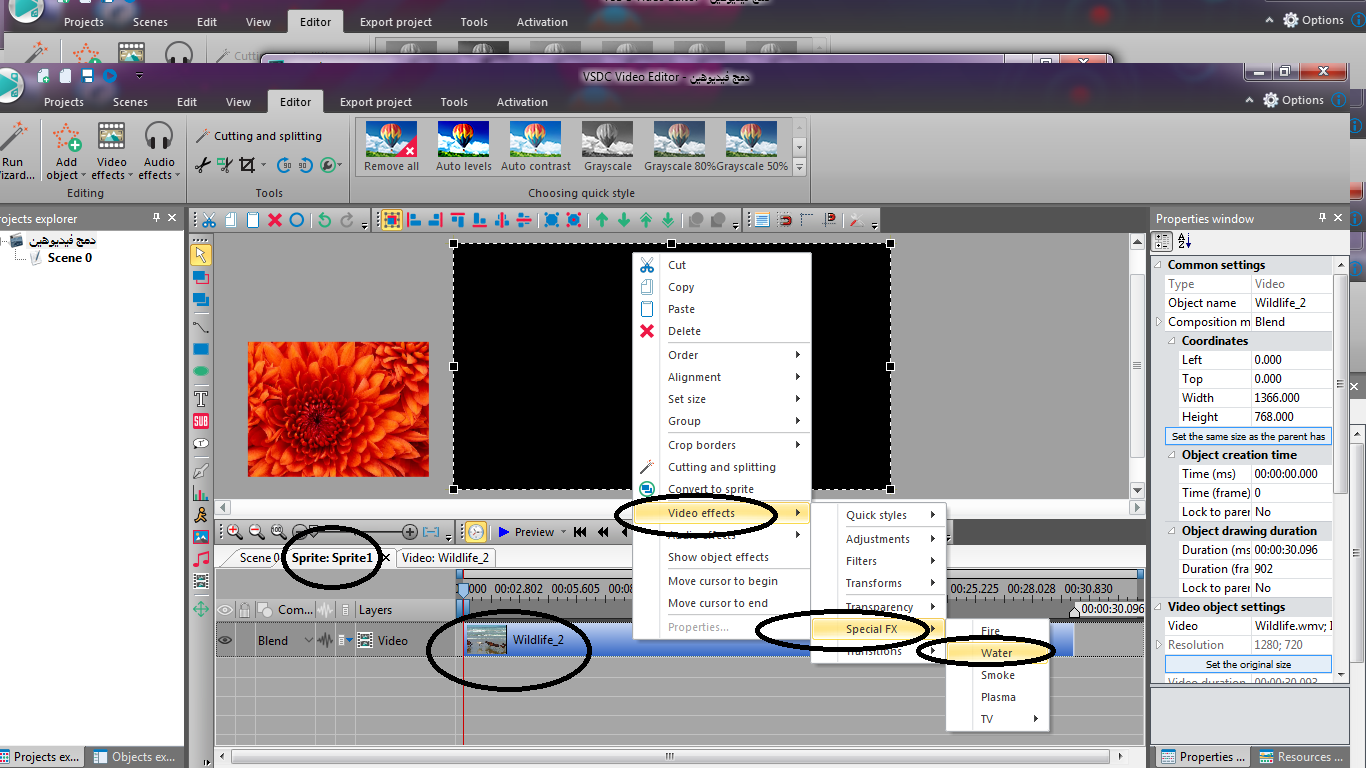 ثم نقوم بالحفظ كما ذكرت سابقا
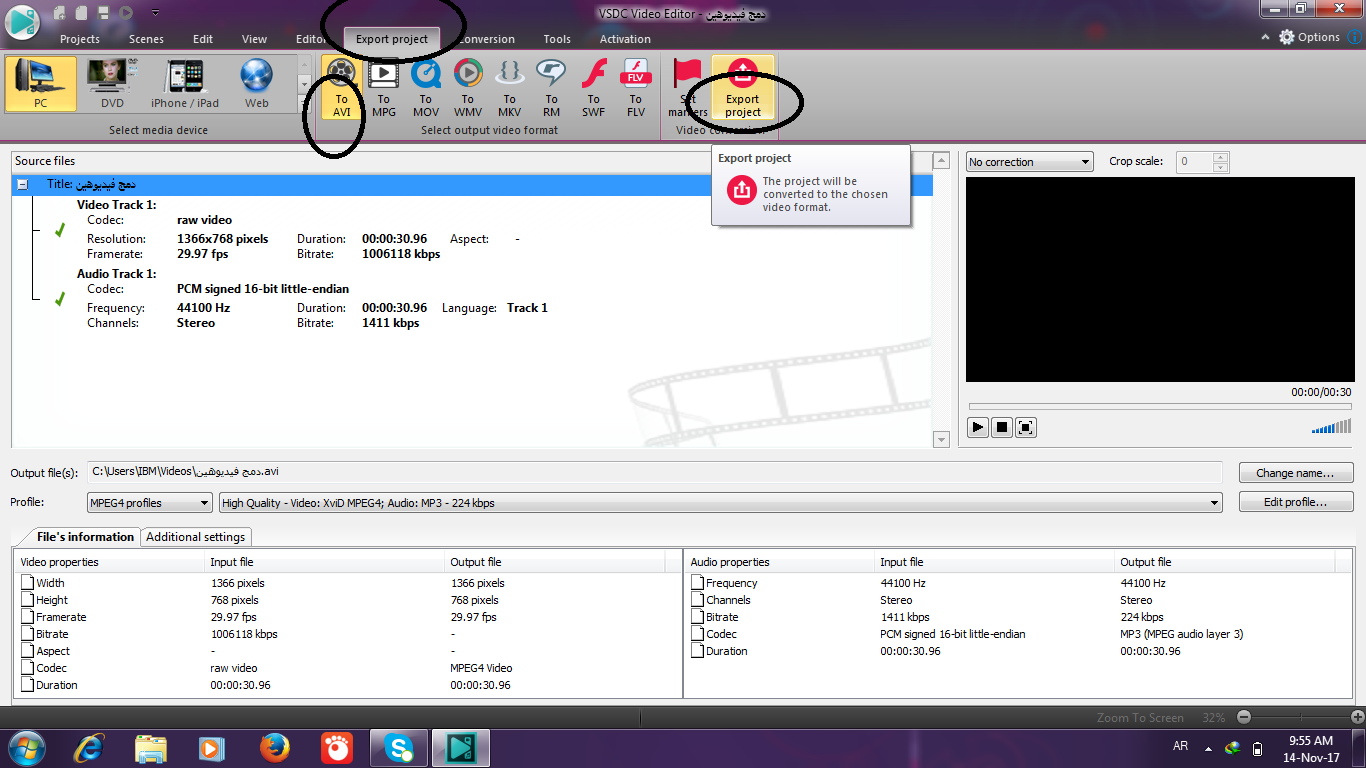 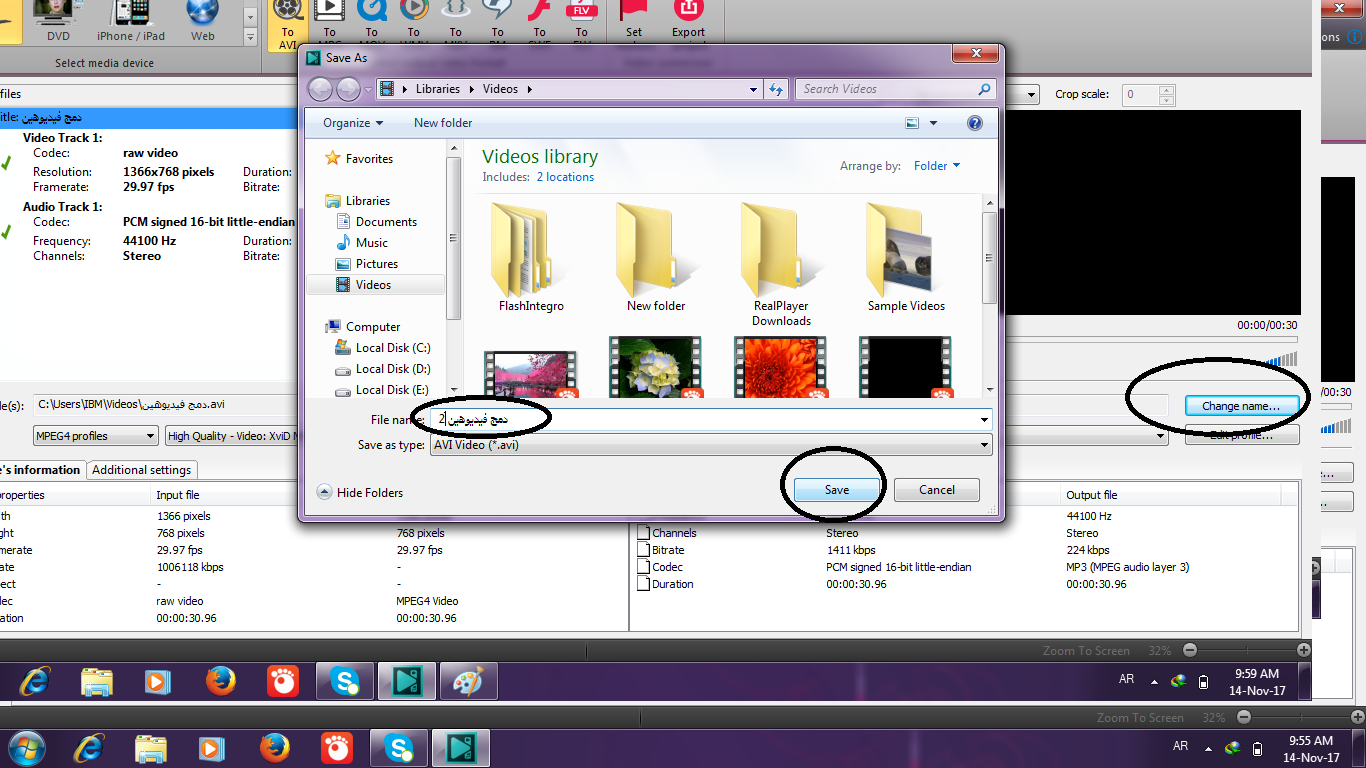